Om lönesättning Information och dialogAPT-material
[Speaker Notes: APT material för chefer att använda som stöd vid förberedande samtal om lönesättning med medarbetare i grupp.

Syfte att skapa delaktighet och förståelse hos medarbetarna gällande lönesättning.

Det finns mycket information och dokument om hur lönesättning och lönesamtal går till. Med denna text försöker chefen på ett enkelt sätt dela den kunskapen med medarbetarna inför deras kommande lönesamtal så att medarbetaren ska känna sig väl förberedd.]
Syfte med materialet
Det finns mycket information om hur lönesättning och lönesamtal går till. Detta material har information, gruppövningar och diskussionsfrågor för att chef och medarbetare gemensamt ska kunna skapa förståelse om lönesättning inför medarbetarnas kommande lönesamtal.  

Mål: Chefer och medarbetare känner sig väl förberedda. Alla medarbetare känner sig delaktiga och det känns tydligt med begreppen lön och lönesättning.
[Speaker Notes: Om man som chef kan ha dessa samtal tidigt med hela gruppen är medarbetarna redan uppsjungna inför de individuella ROM-samtalen. 

Syfte att skapa delaktighet och förståelse hos medarbetarna gällande lönesättning.

Det finns mycket information och dokument om hur lönesättning och lönesamtal går till. Med denna text försöker chefen på ett enkelt sätt dela den kunskapen med medarbetarna inför deras kommande lönesamtal så att medarbetaren ska känna sig väl förberedd.]
Om lönesättning Information
[Speaker Notes: Följande bilder beskriver våra löneavtal, löneprocess, lönesättning och vad som styr. Detta är information till gruppen.]
Grundläggande principer ur de centrala avtalen för lönesättning
Ur § 1 Löneavtalet (HÖK):
”Lönebildning och lönesättning ska bidra till att arbetsgivaren når målen för verksamheten. 

Lönen ska stimulera till förbättringar av verksamhetens effektivitet, produktivitet och kvalitet. 

Därför ska lönen vara individuell och differentierad och avspegla uppnådda mål och resultat. 

Även förutsättningarna för att rekrytera och behålla personal påverkar löne- och anställningsvillkoren.”
[Speaker Notes: Vår centrala huvudöverenskommelse, HÖK reglerar lön och villkor, avtalet regleras mellan centrala fackförbund och SKR (Sveriges kommuner och regioner). Lönesättning är arbetsgivarens starkaste verktyg att styra sin verksamhet. Lönesättningen ska bidra till att arbetsgivaren kan upp nå målen för och effektivisera verksamheten. 

Marknadsfaktorer påverkar generellt vid rekrytering och för att kunna behålla personal kan man behöva anpassa sin lönesättning.

Lönen ska vara individuell och differentierad utifrån uppnådda mål och resultat. Individuell lön betyder dock inte alltid att alla måste ha olika lön, det betyder däremot att lön och löneskillnader måste motiveras. Därför är ROM samtal en viktigt faktor, för att chefen ska kunna göra denna bedömning. 

Det som står i HÖK regleras även i kommunens lönepolicy och lönestrategi.]
Grundläggande principer vid lönesättning som gäller för alla arbetsgivare
Osakliga löneskillnader får inte förekomma pga:
kön
könsöverskridande identitet eller uttryck
etnisk tillhörighet
religion eller annan trosuppfattning
funktionsnedsättning
sexuell läggning
ålder 

Kommunen genomför lönekartläggning varje år, i den undersöks om det finns osakliga löneskillnader mellan kön.
[Speaker Notes: Enligt diskrimineringslagen får vi inte diskriminera när vi sätter lön. 
Lika lön för lika arbete är en viktig princip kopplad till jämställdhet och diskrimineringslagstiftning. Det måste kombineras med att all lönesättning alltid är individuell. Men lönen får inte vara osaklig eller diskriminerande.]
Löneöversynsprocessen- aktiviteter som berör både medarbetare och chef
Lönebesked medarbetare & chef (efter förhandling)
Förhandling chef och fack
ROM-samtal
Ny lön
Lönesamtal medarbetare och chef
Budgetens fördelning vid löneöversyn
Förvaltningens totala budget
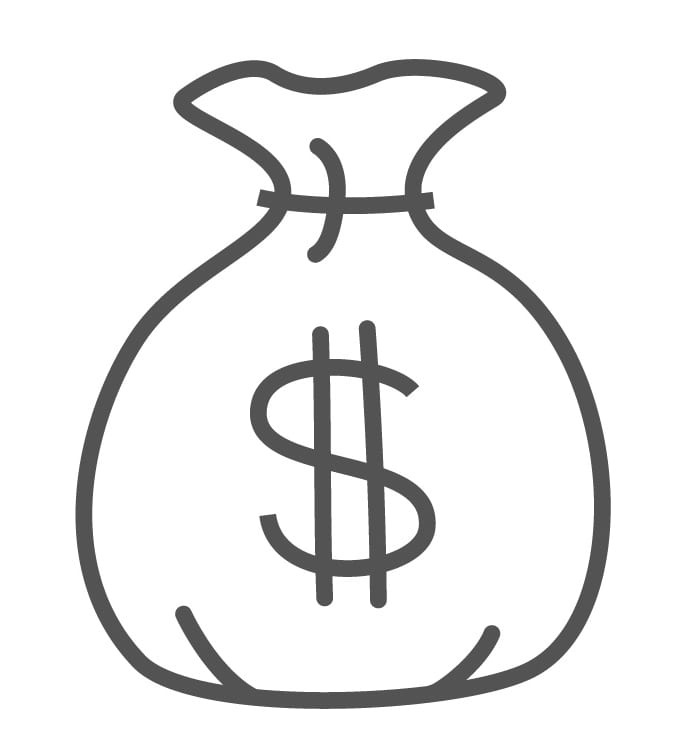 Förvaltningens utrymme i kronor för lönerevisionen
Chef
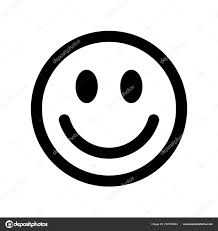 Varje chef får sin del att fördela ut på sina medarbetare
Medarbetare
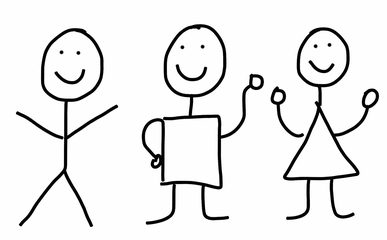 [Speaker Notes: Bilden beskriver hur budgeten fördelas och hanteras när det kommer till löneöversynen.
Förvaltningen har sin egna budget, den gröna påsen.
Av den budgeten ska en viss del gå till lön, den vita påsen.
Från denna budget kommer sedan varje avdelning/chef får sin del. Utifrån detta lönesätter sedan varje chef sina medarbetare utifrån prioriteringar, prestation, lönekriterier m.m]
Vad ska chefen ta hänsyn till vid lönesättning?
Skapar kommunens lönepolitik
Lag och avtal
[Speaker Notes: Flera faktorer spelar in när chefen ska sätta lön förutom medarbetarens prestation.

1) Lag och avtal utgör den yttersta ramen, vi har tex. Diskrimineringslagstiftningen att tänka på och vissa löneavtal har ”lägsta löner” ex. Kommunals.  

2) Marknaden har avgörande betydelse vilket leder till att lönen tenderar att bli högre inom yrkeskategorier som är svårrekryterade (efterfrågan överstiger utbudet). Detta för att en högre lön behövs för att attrahera och behålla rätt kompetens. 

3) Arbetets svårighetgrad (komplexitet, utbildningskrav, chefsansvar, mm) har betydelse för lönen. 

4) Individens prestation och resultat inom arbetet har betydelse, vilka mål medarbetaren har och detta innehåller även kommunens lönekriterier.]
Kommunens gemensamma lönekriterier
I Haninge kommun finns två lönekriterier:
Uppnådda resultat i relation till uppsatta mål
Bidrag till verksamhetsutveckling

Innebörden av dessa ska diskuteras på APT och tydliggöras för varje medarbetare.

Lönekriterierna utgår från kommunens riktlinje om medarbetarskap.

Resultat- och målsamtalet där man utvärderar lönekriterierna är viktiga t för att lönesättande chef ska kunna motivera sin lönesättning för medarbetarna.
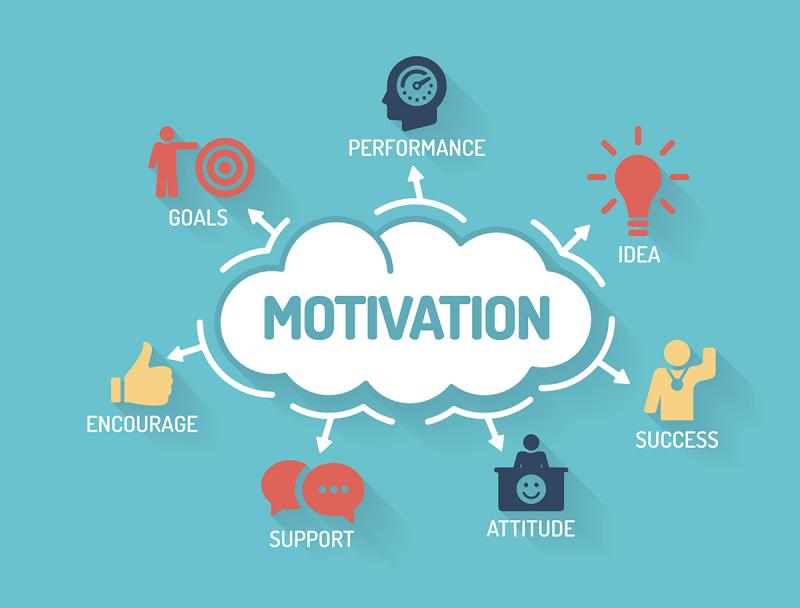 [Speaker Notes: Det viktigt att det finns bra lönekriterier som styr mot de mål verksamheten behöver.

Det första lönekriterier handlar om medarbetarens egna uppsatta mål.

Det andra lönekriterier handlar om hur medarbetaren bidrar till verksamheten och kommunen har definierat det såhär:
Definition av lönekriteriet ”Bidrag till verksamhetsutveckling”:
I medarbetarskapet ingår viljan och förmågan att ta ansvar för sin relation till sitt uppdrag och verksamhetens mål, arbetsplatsen, sin chef och sina kollegor.
Det innebär att medarbetaren inte bara gör sitt jobb och når sina uppsatta mål, utan också ser sig som en viktig del i helheten och arbetar aktivt för att göra positiva avtryck i verksamheten. Medarbetaren är delaktig, påverkar och delar med sig av sina idéer, sina kunskaper och sin positiva syn på människan och samspelar med andra på olika nivåer i och utanför organisationen. Allt detta skapar ett mervärde för enheten, förvaltningen och hela kommunen som leder till verksamhetsutveckling.

Det är viktigt att varje förvaltning, avdelning och enhet bryter ner de övergripande kriterierna och diskuterar vad dem betyder för dem. 

Kommunens medarbetar riktlinjer:
https://www.haninge.se/kommun-och-politik/kommunfakta/regler-och-styrande-dokument/kommun-och-politik/personal/medarbetarskap-riktlinjer/]
Tydlig koppling mellan prestation och lön!
Det är viktigt att ha kontinuerliga avstämningar om medarbetarens uppsatta mål, då verksamhetens mål och fokus kan ändras under året.

Lönesättningen ska ”leva över året”. Det innebär att arbete så som projekt, uppdrag och det dagliga arbetet är delar som kommer att påverka löneutveckling och därför är det viktigt att chef och medarbetare alltid har en dialog och följer upp hur arbetet går med de uppsatta målen.

Lönen kan även diskuteras i ett längre perspektiv vid behov.	
Till exempel kan chef och medarbetare ha en dialog om vad medarbetaren behöver uppnå på sikt för att få en bättre löneutveckling under kommande år.
[Speaker Notes: Det är otroligt viktigt att varje medarbetare förstår varför man har och får den lön man får. Vad har medarbetaren gjort under året som gör att chefen lönesätter som den gör. Det är viktigt att medarbetaren förstår kopplingen mellan sin lön och sin prestation.

Därför är det bra om chefen under året kan samla på sig exempel som kan tas upp vid resultat- och målsamtalet för att ge en tydlig återkoppling på medarbetarens prestationer och kvalitet på det arbete som han/hon utfört. Det är viktigt att chefen motiverar och får medarbetaren att förstå varför en viss lön är satt och utifrån vilka grunder.

Uppföljning av målen är viktigt så att de uppsatta målen fortfarande är aktuella.]
Vad innebär lönesamtalet vid dialogmodellen?
För att lönesamtalet ska bli bra och för att chefen ska kunna sätta en rättvis lön, måste lönesamtalet föregås av ett resultat- och målsamtal där chef tillsammans med medarbetare diskuterar medarbetarens arbetsresultat i förhållande till uppsatta mål, samt medarbetarens bidrag till verksamhetsutveckling. 

Ett lönesamtal är en återkoppling från chefen, som efter det gemensamma resultat- och målsamtalet har gjort sin bedömning och för sedan en dialog med medarbetaren om den tänkta nya lönen.
[Speaker Notes: Lönesamtalet är ingen förhandling vid sittande bord, utan det är en dialog kring lön utifrån prestation och lönekriterier.]
Vad innebär lönesättning vid förhandlingsmodellen?
Vissa medarbetare har inte lönesamtal enligt dialogmodellen, utan lönen förhandlas med den fackliga företrädaren. 

Chefen har på samma sätt först ett resultat- och målsamtal där chef tillsammans med medarbetare diskuterar medarbetarens arbetsresultat i förhållande till uppsatta mål, samt medarbetarens bidrag till verksamhetsutveckling. 

Utifrån det gör chefen sin bedömning och chefen förhandlar sedan löneförslaget med den fackliga företrädaren. Efter avslutad förhandling ges besked om ny lön.
[Speaker Notes: Lönesamtalet är ingen förhandling vid sittande bord, utan det är en dialog kring lön utifrån prestation och lönekriterier.]
Om lönesättning Dialog
[Speaker Notes: Följande bilder är olika gruppövningar och diskussionsfrågor att ha dialog kring.]
Gruppövning Lönekriterier”Uppnådda resultat i relation till uppsatta mål”
Vad innebär det här lönekriteriet för er verksamhet?

Vilka gemensamma mål har enheten som medarbetarens egna mål borde sträva emot?

Hur ska chef och medarbetare tillsammans sätta mål som både motiverar medarbetaren i sitt grunduppdrag och bidrar till utveckling för verksamheten?
[Speaker Notes: Gruppövning.
För att vi ska skapa en förståelse tillsammans om lönekriterier och lönesättning ska vi ha en gruppövning där vi diskuterar de båda kommungemensamma lönekriterierna. Det kan vara bra att skriva ut medarbetar riktlinjerna, så medarbetaren har de framför sig. Diskutera i mindre grupper och sedan tillsammans i storgrupp.

Det första kriteriet handlar om medarbetarnas egna uppsatta mål. Men i och med att lönekriterierna ska hjälpa verksamheten framåt mot sina mål så att medarbetarna jobbar mot rätt mål blir det viktigt att de egna målen syftar mot verksamhetens gemensamma mål. Det är också viktigt att tänka på sitt grunduppdrag man har, hur ska chef och medarbetare sätta mål så att medarbetarens grunduppdrag uppmärksammas och görs på ett bra sätt under hela året?

Det är viktigt att ni antecknar era diskussioner så ni har ha med detta som underlag i ROM-samtal och lönesamtal och till nästa år.

Kommunens medarbetar riktlinjer som du också kan ha med dig och dela ut:
https://www.haninge.se/kommun-och-politik/kommunfakta/regler-och-styrande-dokument/kommun-och-politik/personal/medarbetarskap-riktlinjer/]
Gruppövning Lönekriterier”Bidrag till verksamhetsutveckling”
Vad innebär det här lönekriteriet för er verksamhet?

Hur bidrar man som medarbetare till verksamhetsutveckling utifrån 
Vilja och förmåga att bidra till sitt uppdrag och verksamhetens aktiviteter?
Att ta ansvar för sin relation till chef och kollegor?
Att se sig som en viktig del i helheten?
Att dela med sig och samspela inom och utanför den egna avdelningen?
[Speaker Notes: Nu fortsätter vi gruppövningen med det andra lönekriteriet. Det kan vara bra att skriva ut definitionen och medarbetar riktlinjerna, så medarbetarna har den framför sig. 
Diskutera i mindre grupper och sedan tillsammans i storgrupp.

Definition av lönekriteriet: 
”I medarbetarskapet ingår viljan och förmågan att ta ansvar för sin relation till sitt uppdrag och verksamhetens aktiviteter, arbetsplatsen, sin chef och sina kollegor. Det innebär att medarbetaren inte bara gör sitt jobb och når sina uppsatta mål, utan också ser sig som en viktig del i helheten och arbetar aktivt för att göra positiva avtryck i verksamheten. Medarbetaren är delaktig, påverka och delar med sig av sina idéer, kunskaper och sin positiva syn på människan och samspelar med andra på olika nivåer i och utanför organisationen. Allt detta skapar ett mervärde för enheten, förvaltningen och hela kommunen som leder till verksamhetsutveckling.”

Lönekriteriet innehåller mycket som medarbetaren har i sitt grunduppdrag. Det är viktigt att tänka på sitt grunduppdrag man har, hur ska vi sätta mål så att ens grunduppdrag uppmärksammas och görs på ett bra sätt under hela året? Vilka övriga mål har vi inom verksamheten som varje medarbetare ska sträva emot? 

Det är viktigt att ni antecknar era diskussioner så ni har ha med detta som underlag i ROM-samtal och lönesamtal och till nästa år.

Kommunens medarbetar riktlinjer som du också kan ha med dig och dela ut:
https://www.haninge.se/kommun-och-politik/kommunfakta/regler-och-styrande-dokument/kommun-och-politik/personal/medarbetarskap-riktlinjer/]
Fördjupande diskussionsfrågorOm lönesättning
Vi har gått igenom olika faktorer som påverkar lönesättningen. Vad tänker ni om dessa faktorer som påverkar lönesättningen?

Hur tänker du som medarbetare kring att kommunens budgetläge kan påverka din egna löneutveckling?
[Speaker Notes: Diskutera i mindre grupper och sedan tillsammans i storgrupp.
Bildens diskussionsfrågor syftar till att ge medarbetaren förståelse om helheten som chefen måste ta hänsyn när hen ska lönesätta. Bild 6 beskriver alla grunddelar chefen ska tänka på och de faktorer som kan spela in förutom de satta målen. 

Följande frågeställningar kan användas i diskussionen eller som stöd för chefen om diskussionen inte kommer igång:
Vad är det som gör att jag ska få högre lön i år? 
Om jag är den som presterar väldigt bra i min arbetsgrupp, är det då jag som ska få högre lön i årets löneöversyn? 
Vad är det egentligen som ska avgöra vem som bör få högre lön?
Ska mina privata räkningar som bil, hyra eller sjukdom i familjen ha inverkan på mina möjligheter att få högre lön?
Ska antal arbetsuppgifter automatiskt ge högre lön?
Ska personliga egenskaper ge högre lön, på vilket sätt i så fall?
Om en medarbetare har utökat ansvar (befogenheter, arbetsmiljö, individuellt) ska de ge effekt på lönen?
Ska kunskap eller förmåga att omsätta sina kunskaper i aktivitet/handling/verksamhet ge högre lön?]
Fördjupande diskussionsfrågorFörberedelse inför lönesamtalen
Hur förbereder ni er som medarbetare?

Hur tycker ni att vi på enheten ska förbereda oss gemensamt?

Vad tycker ni är svårt med ett lönesamtal?
[Speaker Notes: Det är viktigt att förbereda sig väl både som chef och medarbetare. För er båda kan detta vara ett av de viktigaste samtalen på året och ganska svårt för båda att ha då lön är komplext.]
Frågor?Tack för idag!